Финансовый отдел  администрации 
МО «Тиинское сельское поселение» Мелекесского района Ульяновской области
Информация о бюджете муниципального образования «Тиинское сельское поселение» Мелекесского района Ульяновской области на 2024 год и плановый период 
2025 и 2026 годов
ГЛОССАРИЙ_________________________________
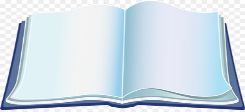 Бюджет (от старонормандского bougette в знач. кошелёк, сумка, мешок с деньгами) — финансовый план определённого субъекта (семьи, бизнеса, организации, государства и т. д.), устанавливаемый на определённый период времени, в настоящее время на три года. Подходы к изучению и использованию бюджетов различаются в зависимости от сектора экономики: корпоративного сектора, государственного сектора или сектора домохозяйств — в каждом из них бюджет имеет свои отличающиеся от других характеристики.
Доходы бюджета денежные средства, поступающие в безвозмездном и безвозвратном порядке в соответствии с законодательством РФ в распоряжение органов государственной власти и местного самоуправления.
Расходы бюджета экономические отношения, связанные с распределением фонда денежных средств государства и его использованием по отраслевому, ведомственному, целевому и территориальному назначению.
Межбюджетные трансферты - это средства одного бюджета бюджетной системы РФ, перечисляемые другому бюджету бюджетной системы РФ.
Дефицит бюджета превышение расходов бюджета над его доходами. В случае превышения доходов над расходами возникает бюджетный профицит. В идеале бюджет любого уровня бюджетной системы государства должен быть сбалансирован.
Составление местного бюджета осуществляется на основе:
Показатели социально-экономического развития МО «Тиинское сельское поселение»
Крупнейшие налогоплательщики муниципального образования «Тиинское сельское поселение»Доля в налоговых доходах бюджета МО «Тиинское сельское поселение» за 2023 год, в процентах
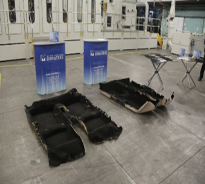 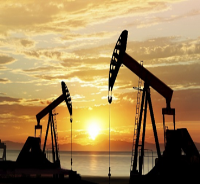 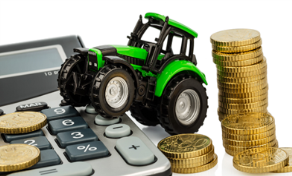 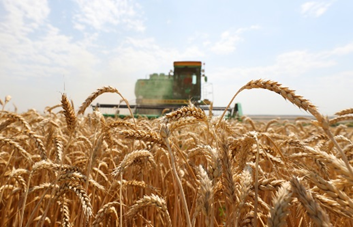 Динамика доходов и расходов бюджета муниципального образования «Тиинское сельское поселение» за 2022-2026 гг                                                                                          тыс.руб.
Налоговая политика в 2024 году будет направлена на обеспечение поступлений в консолидированный бюджет района всех доходных источников в запланированных объёмах
Экономический и налоговый потенциал муниципального образования «Тиинское сельское поселение» формируют:
58 предприятий и 8 ИП, предоставляющие рабочие места;
30 налогоплательщиков юридических лиц по земельному налогу;
5 предприятий -плательщики ЕНФД (3 организации; 2 индивидуальные предприниматели
38 предприятий, оформивших в собственность земельные участки;
2635 граждан, имеющих в личной собственности недвижимое имущество, которое является плательщиками налога на имущество физических лиц;
2400 граждан, имеющих земельные участки, оформленные в соответствии с действующим законодательством в собственность.
Рост бюджетных поступлений планируется достичь за счёт:
Снижения задолженности по налоговым и неналоговым платежам в бюджеты всех уровней
Сокращения «скрытой» недоимки по налогу на доходы физических лиц
Противодействия схемам ухода от уплаты налогов
Легализации «теневой» заработной платы и объектов налогообложения
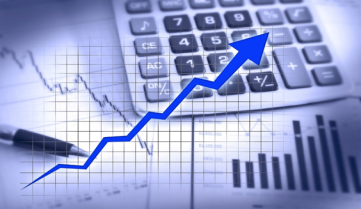 Динамика налоговых и неналоговых доходов        (2022-2026 гг)                                                                                                                                                                                                           тыс.руб.
Структура доходов бюджета МО «Тиинское сельское поселение» на 2024 год
Динамика поступлений НДФЛ                                                                                                      тыс.руб.
Динамика поступлений налога на имущество физических лиц                                                                                                                                                                                                             тыс.руб.
Динамика поступлений  земельного налога                                                                                        тыс.руб.
Динамика поступлений от продажи земли                                                                                                                                                                                                                  тыс.руб.
Динамика доходов от использования муниципального имущества                                                                                                                                                                                                         тыс.руб.
Финансовая помощь в доходах местных бюджетов состоит из:
Динамика безвозмездных поступлений, передаваемых в бюджет  МО «Тиинское сельское поселение» в 2024 году в сравнении с 2023 годом (тыс.руб.)
Структура доходной части бюджета на 2024 год                                                                                                   (тыс.руб.)
Всего расходов-14474,9 тыс. рублей
Доходы бюджета МО «Тиинское сельское поселение»
2024 год (первоначальный план)
2023 (первоначальный план)
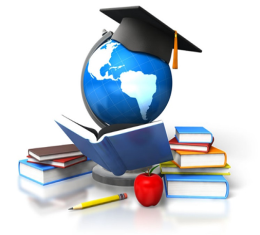 14474,9
19317,9
Уменьшение на 4843,0 тыс.руб.
Расходы бюджета МО «Тиинское сельское поселение» по Администрации
2023 год (первоначальный план)
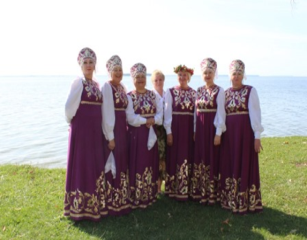 2024 год (первоначальный план)
14474,9 тыс.руб.
19317,9 тыс.руб.
Уменьшение на 4843,0 тыс.руб.
Расходы бюджета МО «Тиинское сельское поселение»на благоустройство
2023 год
2024 год
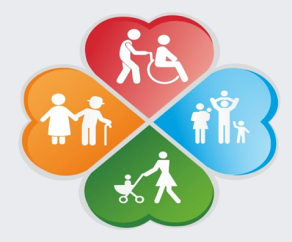 985,8 тыс.руб.
260,2 тыс.руб.
Увеличение на 725,6 тыс.руб.
Муниципальные программы
- 6991,6тыс.руб.
Перечень муниципальных программ
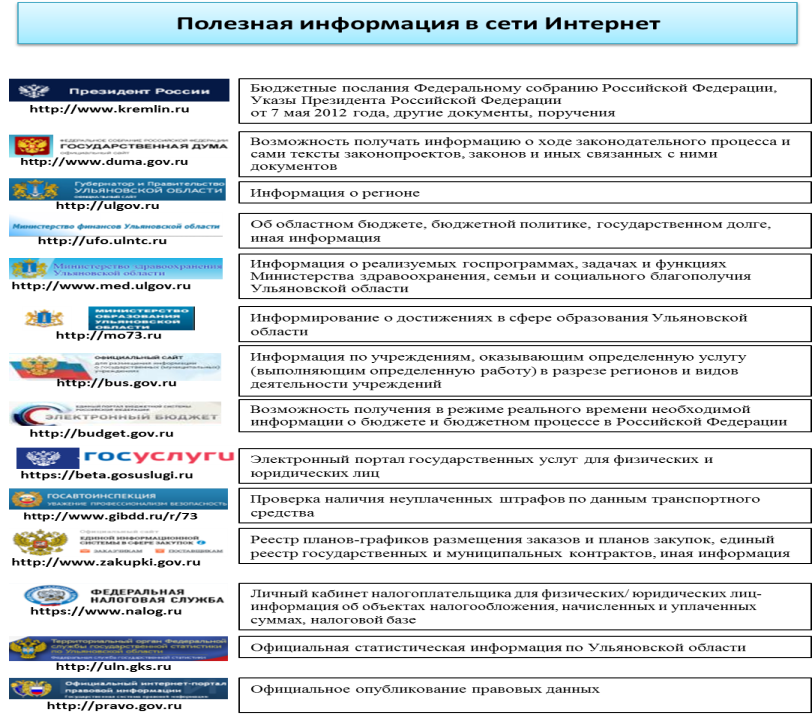